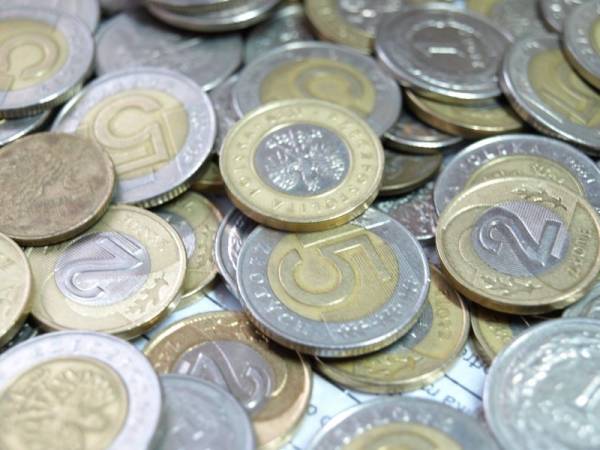 Historia polskich pieniędzy od czasów Bolesława Chrobrego do dziś
pierwsza moneta Polska
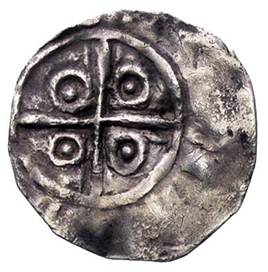 denar z łacińskim zapisem "PRINCES POLONIE" Bolesława Chrobrego (992-1025) z rysunkiem ptaka odczytywanym pierwotnie, jako orzeł, obecnie już tak nie jednoznacznie interpretowanym. Emisję tej monety określa się około roku 1000.
Pierwsze  pozaksiążęce  monety
denary palatyna Sieciecha (1080-1100) bite ok. 1080-1097. Sieciech był palatynem Władysława Hermana, sprawującym władzę podczas nieobecności władcy.
polskie brakteaty
brakteaty Bolesława Krzywoustego (1107-1138) z postacią św. Wojciecha.
Pierwsze  grosze  w  Polsce
grosze praskie po koronowaniu się Wacława II na króla Polski w 1300-1305r.
Pierwsze  polskie  grosze
grosze krakowskie Kazimierza Wielkiego (1333-1370) wprowadzone około 1367 roku, jako przeciwwaga groszy praskich (bardziej polityczna niż ekonomiczna).
Pierwsza datowana moneta Polska
grosz głogowski z 1506r. Zygmunta I Starego (1506-1548).
Pierwsza polska złota moneta obiegowa
dukat koronny Zygmunta I Starego (1506-1548), z 1528 roku, mennica koronna, Kraków. Znane są również dwudukaty koronne i dziesięciodukaty koronne z 1533 roku.
talary koronne Stefana Batorego
talary koronne Stefana Batorego (1576-1586) są pierwszymi klasycznymi talarami polskimi.  Zostały wybite w mennicy olkuskiej w 1580 roku w znacznym nakładzie.
Pierwsze  orty
orty Zygmunta III Wazy (1587-1623). Te srebrne monety wprowadzono w Polsce. Początkowo o wartości 10 groszy.
Największa  złota  moneta  polska
100-dukatówka koronna Zygmunta III Wazy (1587-1623) z 1621 roku, wybita w mennicy koronnej w Bydgoszczy.
bilety skarbowe
wprowadzono w związku z potrzebami Powstania Kościuszkowskiego w 1794 roku. Powstały wówczas kantory, w których można było swobodnie wymieniać bilety na monety i wysokie nominały na niskie.
Marka polska
Kolejnym polskim banknotem była marka polska, emitowana przez Polską Krajową Kasę Pożyczkową powstałą w 1917 roku. Pieniądze te były emitowane także po pełnym odzyskaniu niepodległości w 1918 roku.
Banknoty w czasie wojny
W czasie II wojny światowej Bank Polski, który wraz z zapasami złota ewakuowano na Zachód, przygotował emisję banknotów, które miały wejść do obiegu w Polsce po wojnie.
Banknoty komunistyczne
W 1944 roku komunistyczne władze wprowadziły na terenach wyzwolonych banknoty Narodowego Banku Polskiego, mimo, że oficjalnie bank taki nie istniał. Banknoty przygotowane przez Bank Polski na emigracji po jego powrocie do kraju oddano na przemiał.
banknoty z wizerunkami "ludzi pracy"
W 1950 roku po wymianie pieniędzy wprowadzono do obiegu banknoty z wizerunkami "ludzi pracy". Od połowy lat 70-tych wymieniano je stopniowo na banknoty z wizerunkami wybitnych postaci z historii Polski.
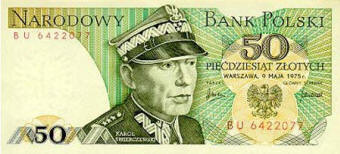 Dzisiejszy banknoty
W wyniku denominacji w 1995 roku do obiegu weszły banknoty z serii "królewskiej", które obowiązują do dziś.
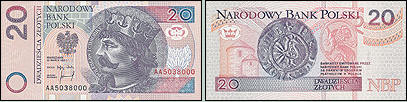 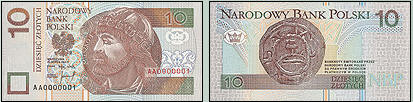 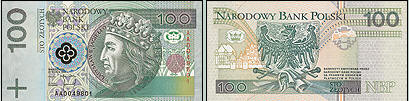 Źródła
http://www.poszukiwanieskarbow.com/numizmatyka/polska-krolewska.html

http://gazetka_matematyczna.republika.pl/PIENIADZE/Historia_pieniadza.htm
Koniec
Prezentację przygotowała Magdalena Borsuk
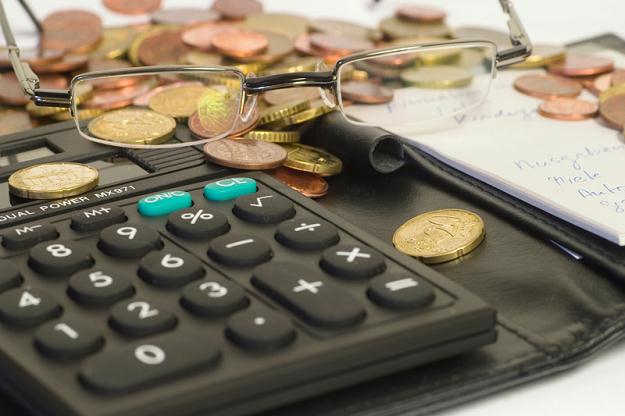